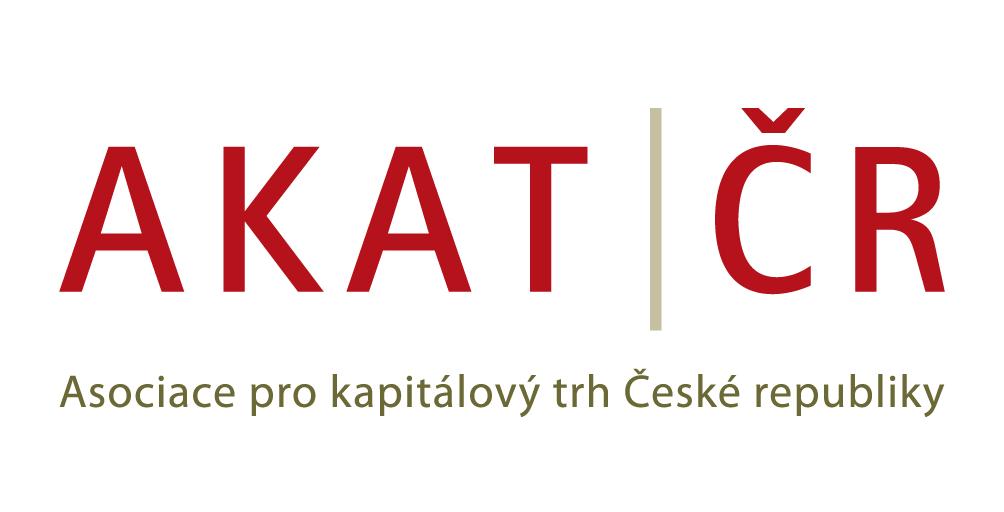 Konference Next Steps in Asset Management 2022
Bratislava, 10.5.2022
Martin Řezáč
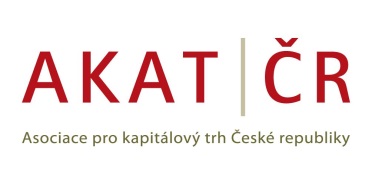 Kolektivní investování v ČR Historický vývoj majetku (2021: nárůst o 20%)
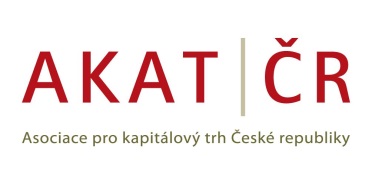 Kolektivní investování v ČR 2022Rozdělení fondů dle třídy aktiv k 31.3.2022
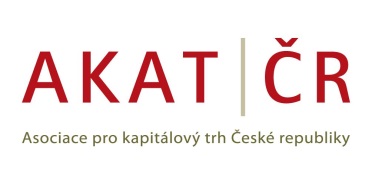 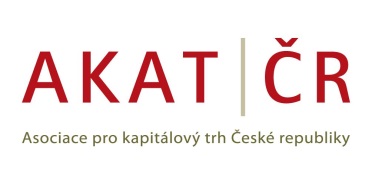 Fondy kvalifikovaných investorů
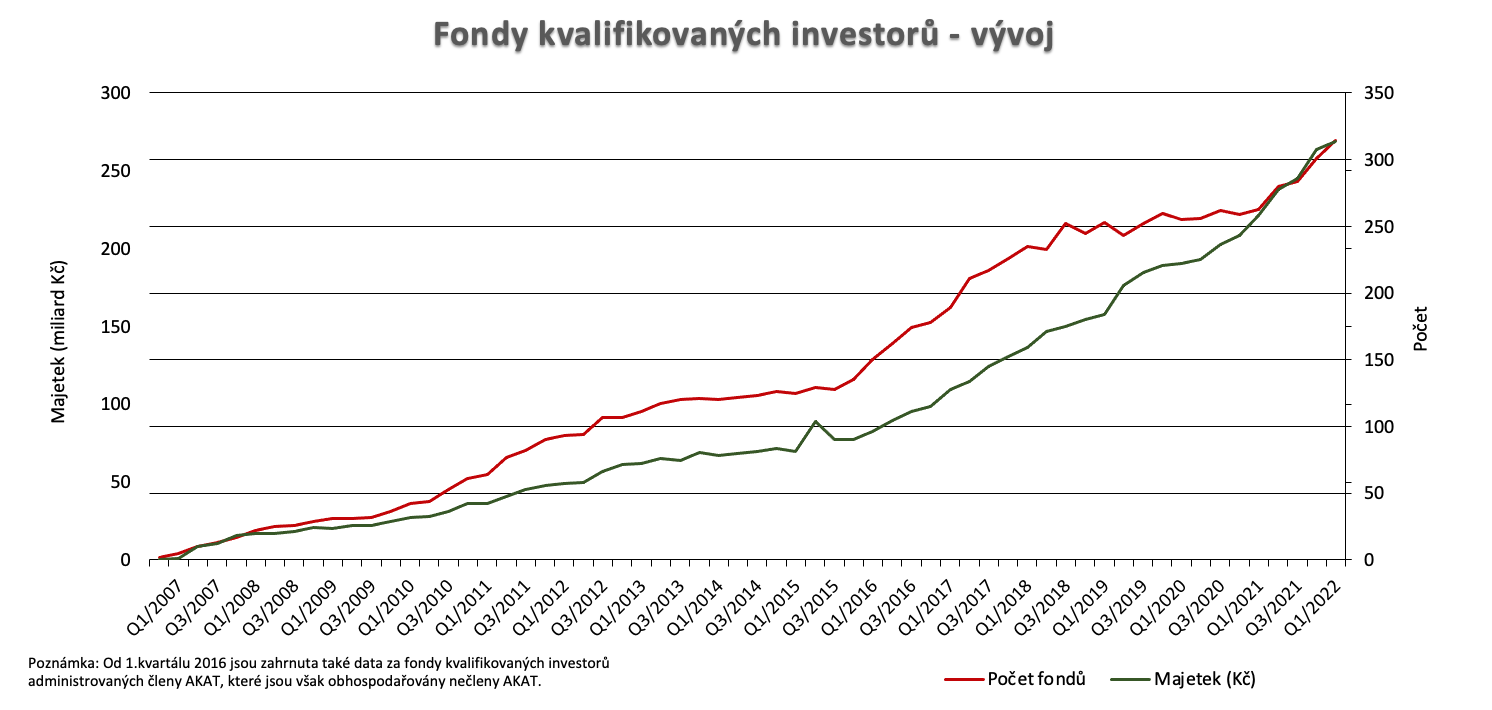 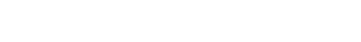 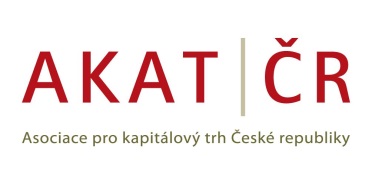 .
Čisté prodeje podle tříd aktiv
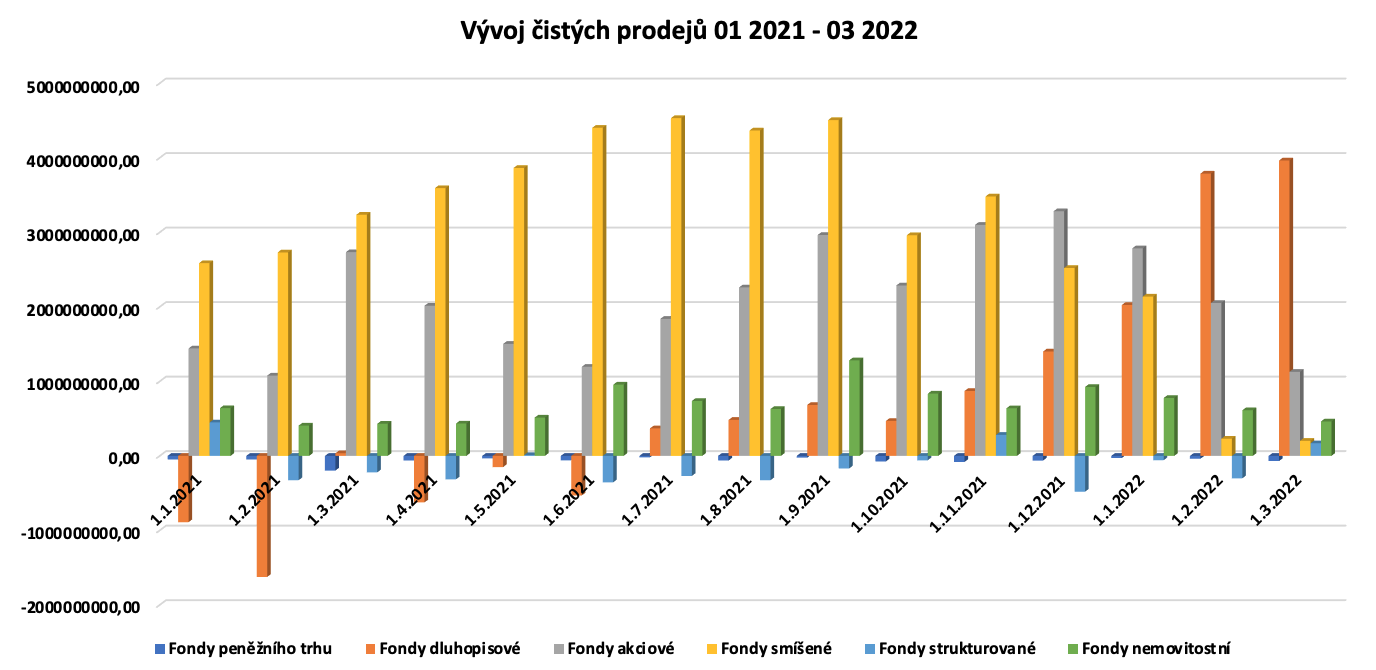 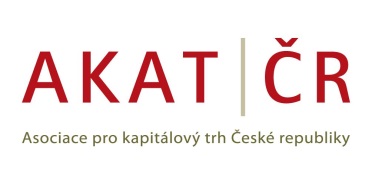 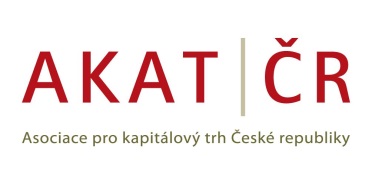 Výkonnosti fondů v roce 2021Dle typu fondu
Fondy kolektivního investování:
Dluhopisové fondy -1,4%
Smíšené fondy +5,8%
Akciové fondy +18,2%
Strukturované fondy +2,1%
Retailové nemovitostní fondy +3,6%

Výkonnost celkem: +6,9%
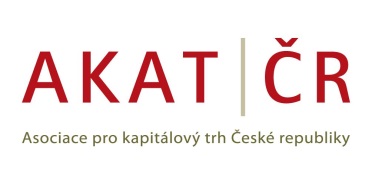 Děkuji za pozornost.


Asociace pro kapitálový trh České republiky
Štěpánská 16/612
110 00 Praha 1
Tel.: +420 224 919 114
Fax: +420 224 919 115

Sledujte nás na: 
Blog AKAT na www.akatcr.cz 
Twitter AKAT: @AKATCR
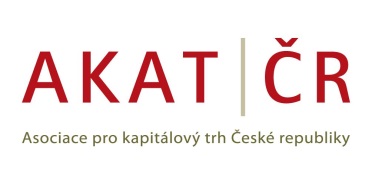